HİLE YAPMAK VE İSRAF ETMEK
HİLE YAPMAK
Neler öğreneceğiz?
İslam ahlakında yerilen bazı davranışları ayet ve hadislerle açıklar
Hile ne demektir? Örnekler verebilir misiniz?
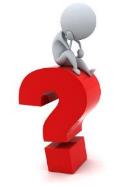 Örnekler
Eksik tartma,
Kusurlu malı kusursuz gösterme,
Kalitesiz malı kaliteli gibi gösterip yüksek fiyatla satma
Yalancılığı da içine alan bu davranış insanların büyük mağduriyetler yaşamasına sebep olur.
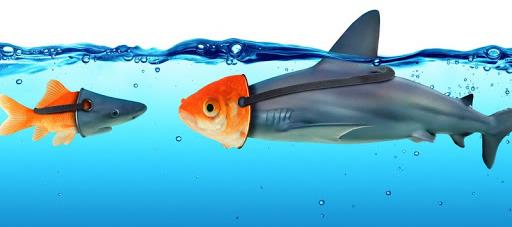 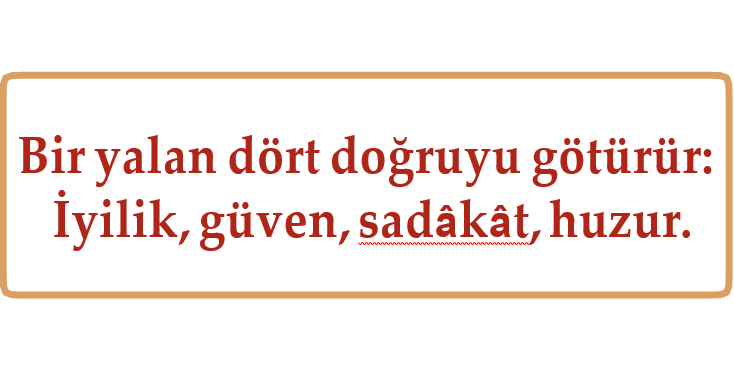 Hilekârların vay haline…
وَيْلٌ لِلْمُطَفِّف۪ينَۙ ﴿١﴾  اَلَّذ۪ينَ اِذَا ا‌كْتَالُوا عَلَى النَّاسِ يَسْتَوْفُونَۘ ﴿٢﴾  وَاِذَا كَالُوهُمْ اَوْ وَزَنُوهُمْ يُخْسِرُونَۜ ﴿٣﴾
İnsanlardan alırken ölçüp tarttıklarında tam, onlara vermek için ölçüp tarttıklarında ise noksan yapan hilekârlara yazıklar olsun. (Mutaffifîn, 1 - 3)
Hilekâr tüccara büyük ders…
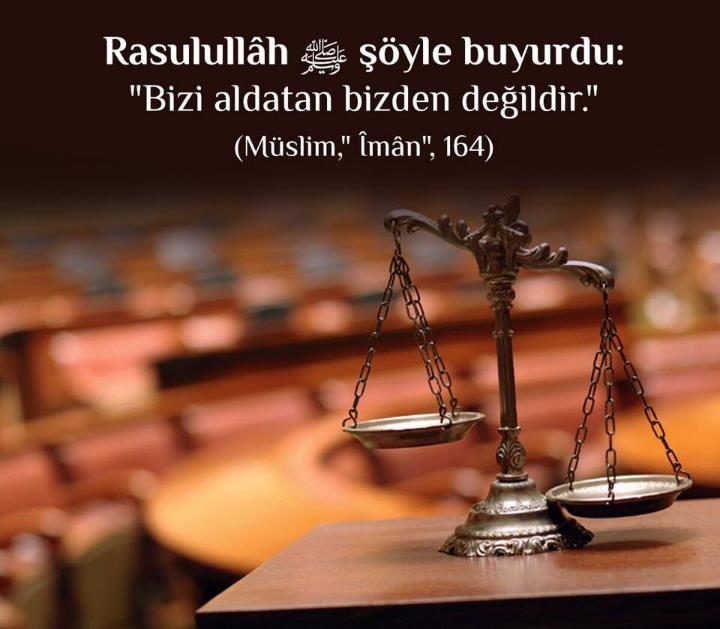 Her zaman ve her yerde doğruluk…
اِنَّ الَّذ۪ينَ قَالُوا رَبُّنَا اللّٰهُ ثُمَّ اسْتَقَامُوا تَـتَنَزَّلُ عَلَيْهِمُ الْمَلٰٓئِكَةُ اَلَّا تَخَافُوا وَلَا تَحْزَنُوا وَاَبْشِرُوا بِالْجَنَّةِ الَّت۪ي كُنْتُمْ تُوعَدُونَ ﴿٣٠﴾
Şüphesiz "Rabbimiz Allah'tır" deyip de, sonra dosdoğru olanlar var ya, onların üzerine akın akın melekler iner ve derler ki: "Korkmayın, üzülmeyin, size (dünyada iken) vadedilmekte olan cennetle sevinin!" (Fussilet, 30)
Peygamber Efendimiz (s.a.v.) nasihat isteyen kişiye şu cevabı veriyor;
Allah’a inandım de. Sonra da dosdoğru ol.
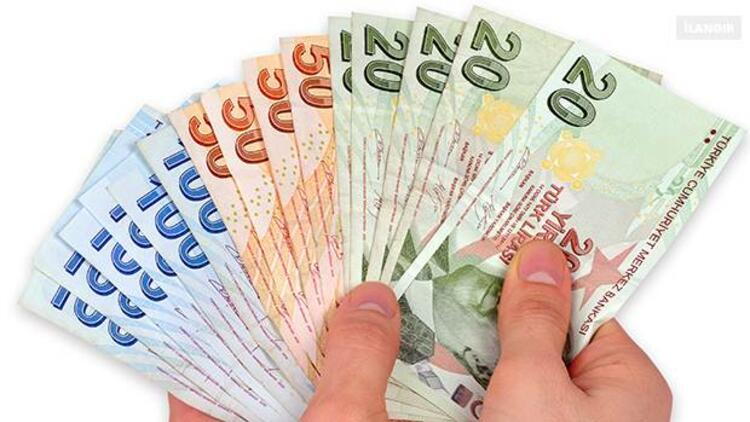 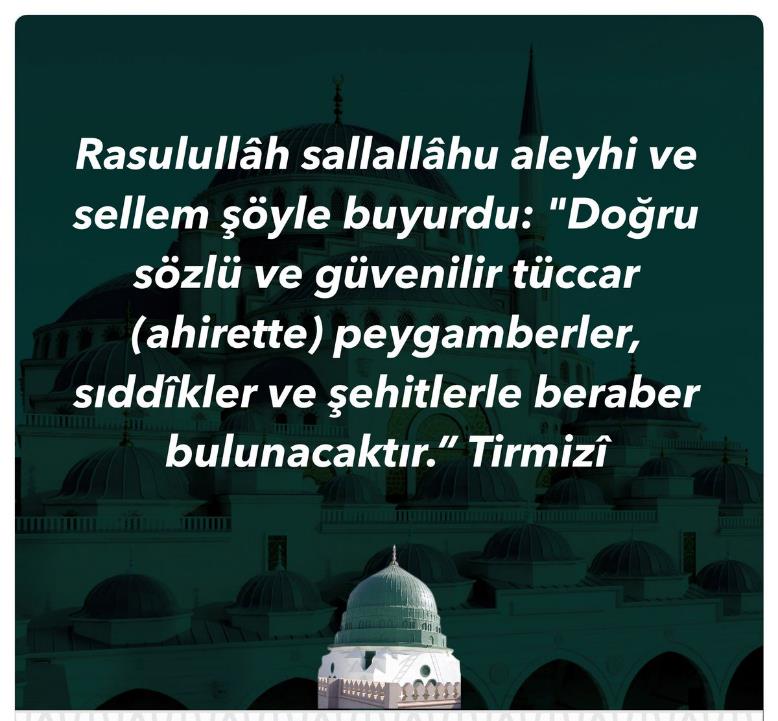 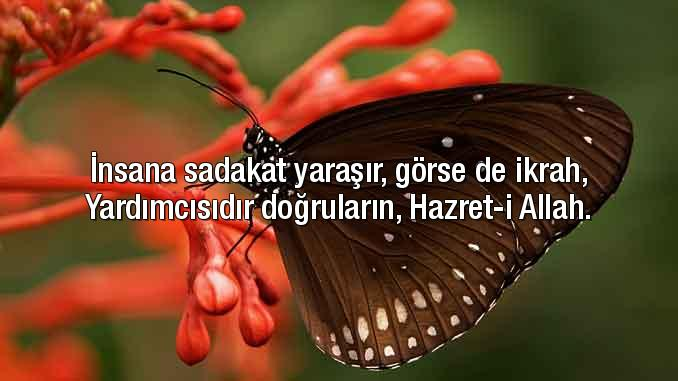 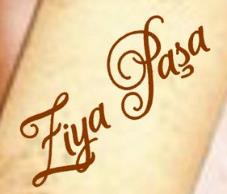 İSRAF ETMEK
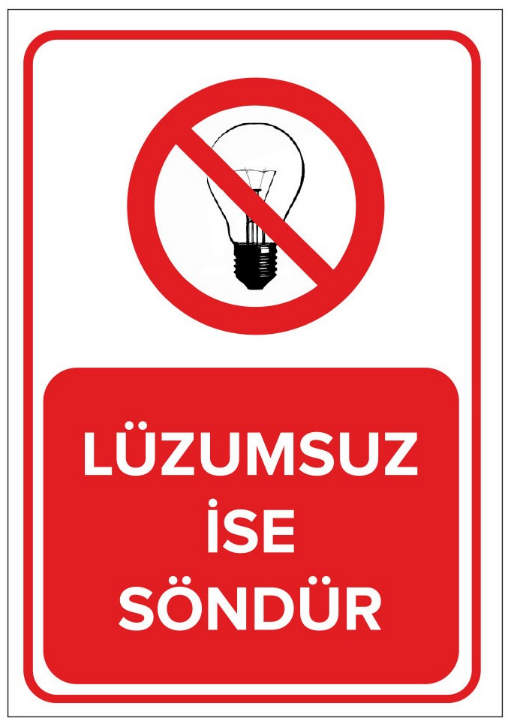 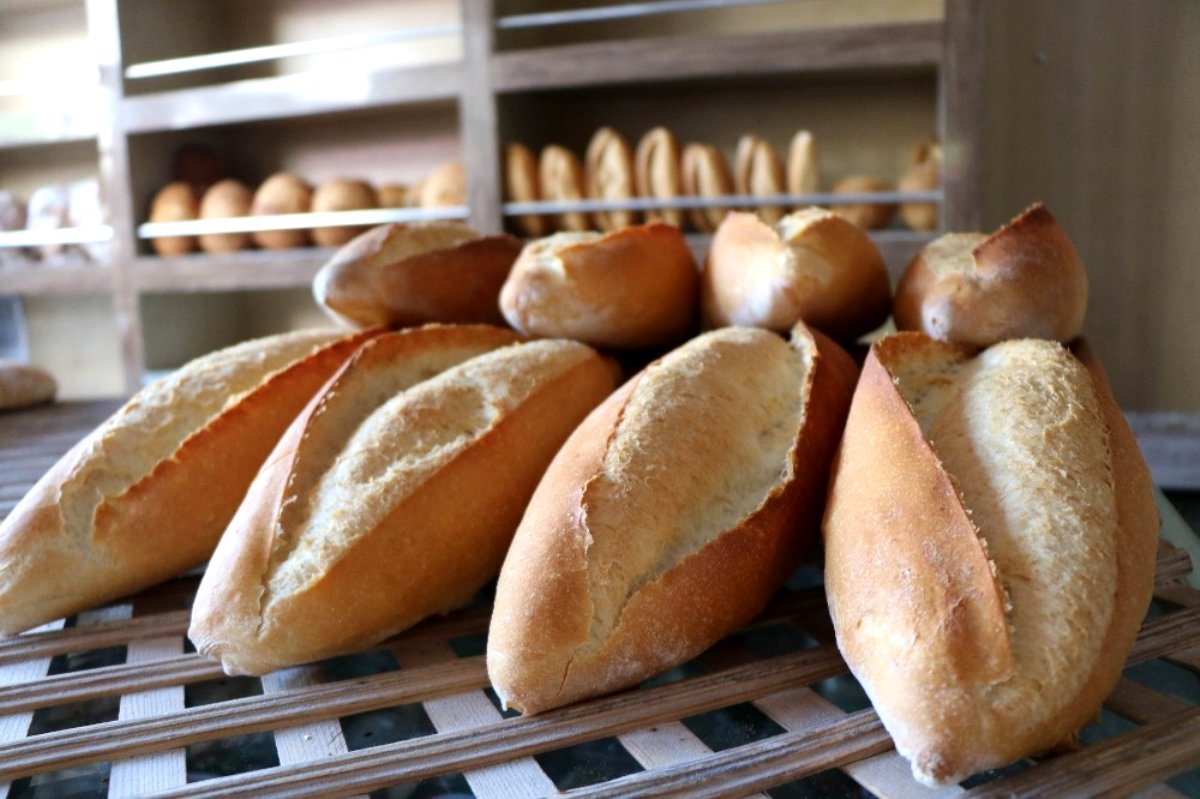 İsraf
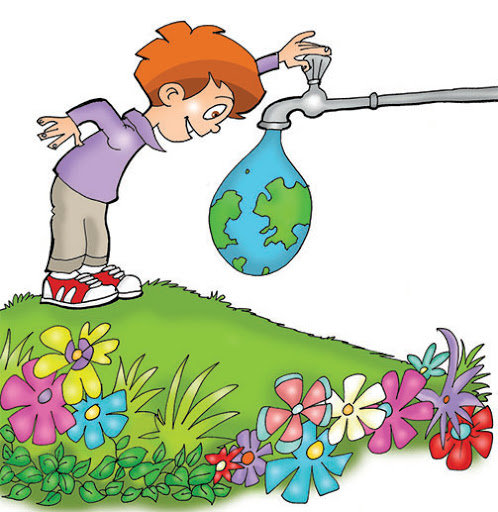 Kişinin gereksinimleri dışında herhangi bir işte aşırı gitmesi, sözünü, gücünü, zamanını, malı ve mülkünü boş yere harcamasıdır.
https://www.youtube.com/watch?v=9LH70A6eEYw
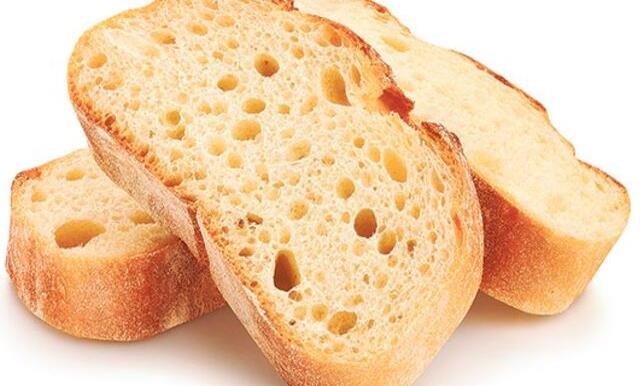 Savurgan/İsraf eden kişiye müsrif denir. İsrafın zıddı tutumluluktur.
İsraf ettiğimiz şeyler nelerdir?
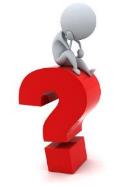 İsraf, İslam ahlakının önündeki denge ilkesini bozar. Denge bozulursa da birilerinin gerektiğinden daha az harcaması gerekir.
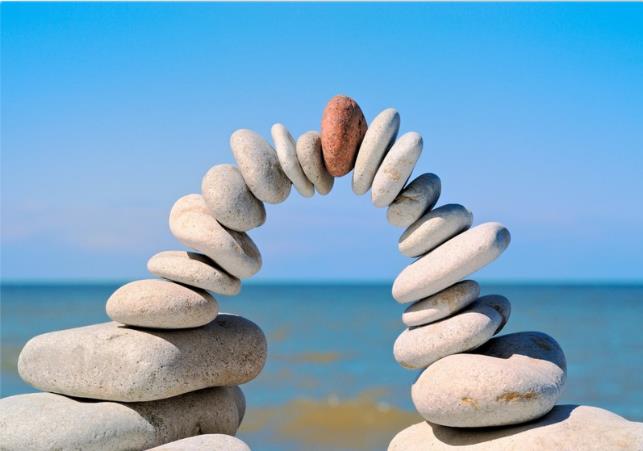 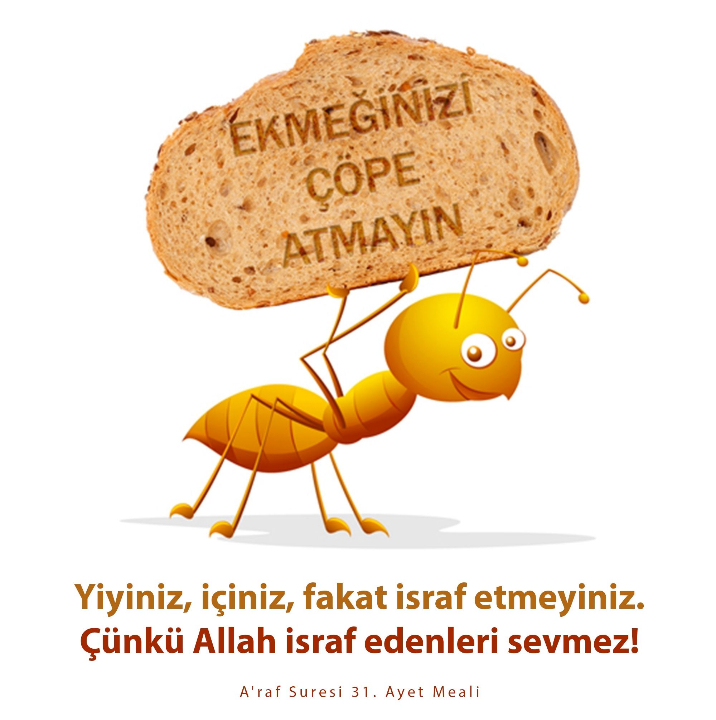 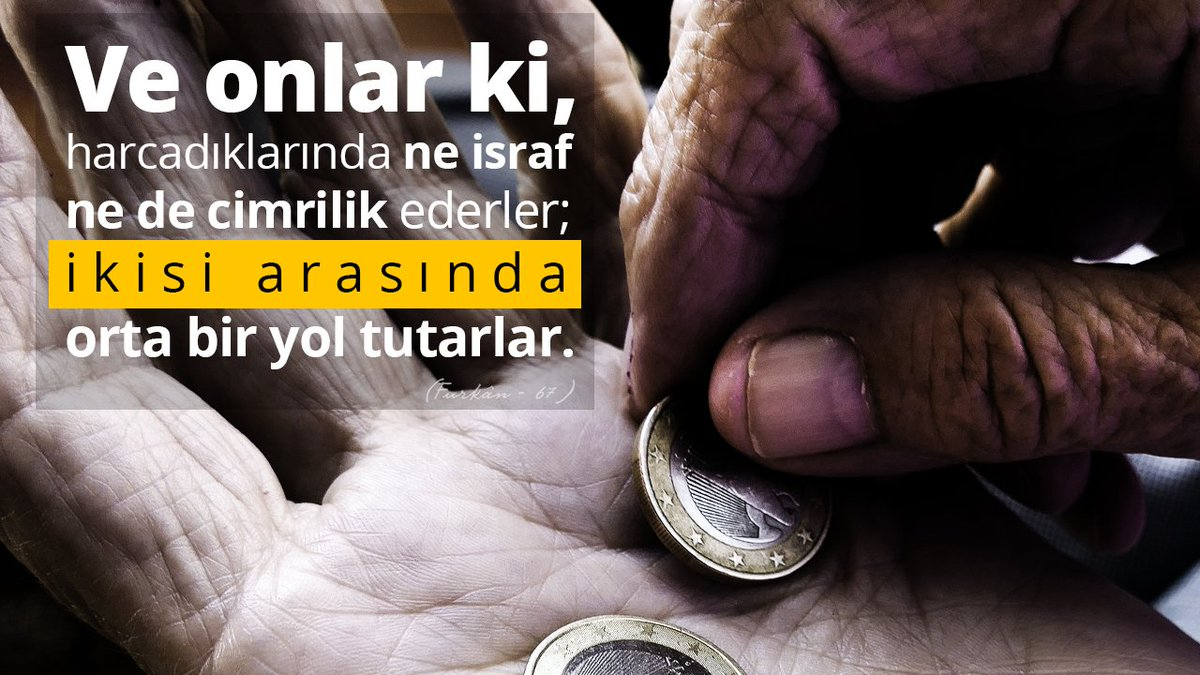 وَالَّذ۪ينَ اِذَٓا اَنْفَقُوا لَمْ يُسْرِفُوا وَلَمْ يَقْتُرُوا وَكَانَ بَيْنَ ذٰلِكَ قَوَاماً ﴿٦٧﴾
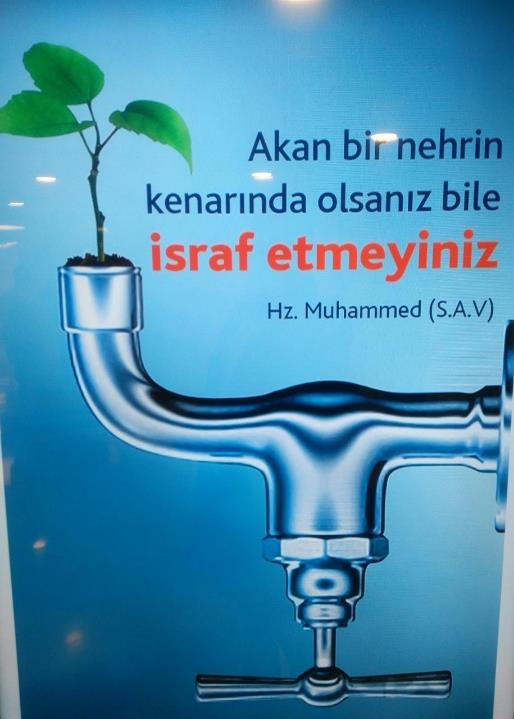 Dağınık bir kıyafetle Peygamber Efendimiz’in huzuruna gelen adam…
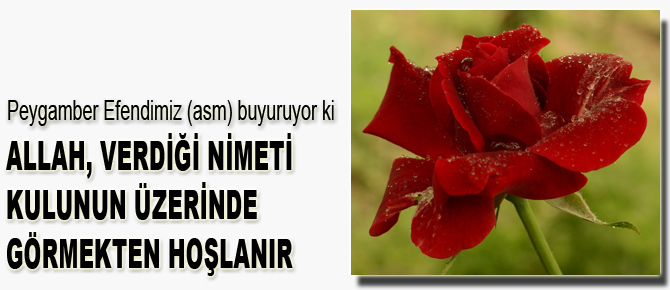 İstediğini ye, istediğini giyin! İnsanı yanlış yola götüren, israf ve büyüklenmedir. 
Hadis-i Şerif
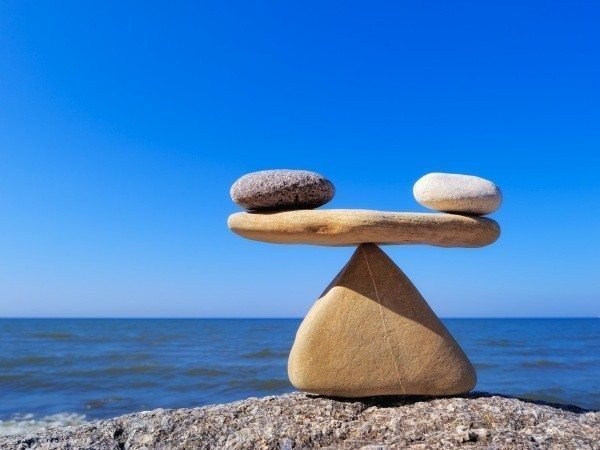 SONUÇ
İslam israfı, aşırılıkları yasaklar, tutumlu ve ölçülü olmayı öğütler. Tutumluluk, ne cimri ne de savurgan olmamak, hesaplı ve ölçülü olmaktır.
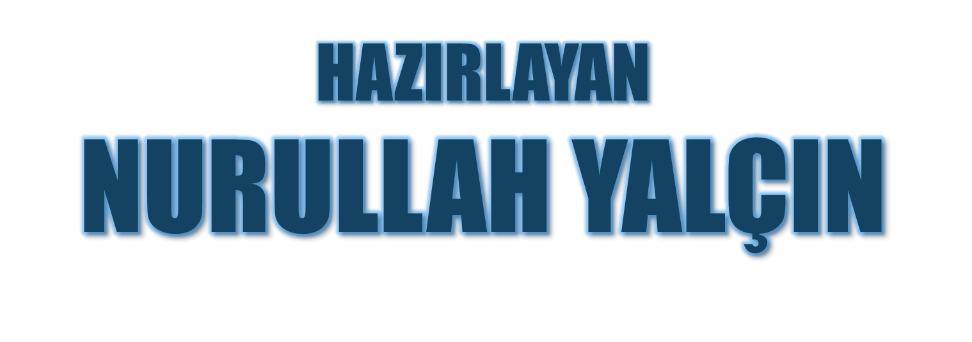 17.03.2020
Tekirdağ/Çerkezköy